Defined workstreams / projects / programmes for 23-24
Priority areas for the service
Trust Strategic Objective
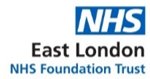 Agree and  implement changes in accordance with Fuller recommendations
Work with the ICS on the implementation of the Fuller recommendations that have a direct impact on Newham Community Health Services
Continue to participate in ICS working group for neighbourhood based model . 
Joint work with the borough of Newham and Primary Care Networks (PCN’s)  to identify an appropriate neighbourhood model
Restructure Extended Primary Care Teams (EPCT) in accordance with agreed neighbourhood model  
Participate in Testing - Healthier Lives programme ( Docklands PCN – Obesity /Smoking cessation )
ICS Neighbourhood Working Group
Improved Population Health Outcomes
Service Developments
Pulmonary Rehab – Recruit to posts and integrate the team with Long Covid
Autism service – continue with recruitment and transfer service to Adult Mental Health (AMH)
Integrated Discharge Hub – Continue work on integrating the service with Newham University Hospital Trust (NUHT) 
 Community Neuro – Continue to participate in ICS review of the service and ICS Business plan
Meeting 2-hour rapid response target
Realising the benefits of system working
Ensuring the delivery of key performance indicators
Supporting data entry training on clinical systems
Recovery Planning
Support services to deliver on recovery plans to reduce waiting lists and backlogs
Planning guidance – Community Health Newham services already operate self-referral pathways (Musculoskeletal/Podiatry/Falls Response )  – Review pathways with service users, and partners to ensure accessibility
Improved Experience of Care
Virtual Wards
Community Health services in Newham and Tower Hamlets to be involved in the system delivery of virtual wards
Newham Community Health Services 2023/24 Annual Plan Priorities
Introduce Peer support workers into Newham Community Health Services
Test Principal Social Worker (PSW) roles in continence/Diabetes and Long Covid . 
Work with the People Participation Team to establish a workable model for Newham Community Health Services
Ensure direct communication with service users
Implement roll out  of Care Opinion across all Community Health Newham services .
Increasing number of QI projects and initiatives in Newham Community Health Services
Ensure all Quality Improvement (QI) projects are agreed by the Working Together Group (WTG) before sign off 
Ensure all new starters undertake QI training appropriate to their role
 Increase the number  of Project leads/QI coaches and Sponsors in Newham Community Health Services
Value learning systems for QI projects – focusing on flow, capacity and patient safety
Violence Reduction and Compassionate Care work
Improved Staff Experience
Embed Customer care training and Respectful Resolution training across Newham Community Health Services 
Review clinical escalation document 
Implement Schwartz rounds in Newham Community Health Services
Embed Trauma Informed Care
Continue with roll out of training across Newham Community Health Services
Tackle inequalities and inequities for staff and service users
Understand access to services including use of heat maps to identify areas of need  including access to services  across all protected characteristics
Use feedback from Patient Experience review of Extended Primary Care Teams (EPCT) to inform inequalities work specifically around access to EPCT services 
Complete Equalities plan for staff in Newham Community Health Services
Patient Participation /Carers strategy
Increase service user participation in all community health services and develop a model for volunteering across Newham
Staff Wellbeing, Recruitment and Retention
Develop managers  skills and training to address health and wellbeing – focus on staff engagement and develop a structured approach to support managers ( particularly those at 8a ) 
Implement Trialog supervision process 
Continue with recruitment initiatives and workforce plan
Introduce stay surveys, Work with partners to support International  recruits 
Clinical Leads to take back responsibility for recruitment within their teams.
Define what good retention means in Newham Community Health Services
Improved Value
Review all services for efficiencies. Review contract for Musculoskeletal (MSK) , Work with ICS on funding increase for Neurological Rehabilitation
Plan for 23/24 Financial Viability schemes  and investments